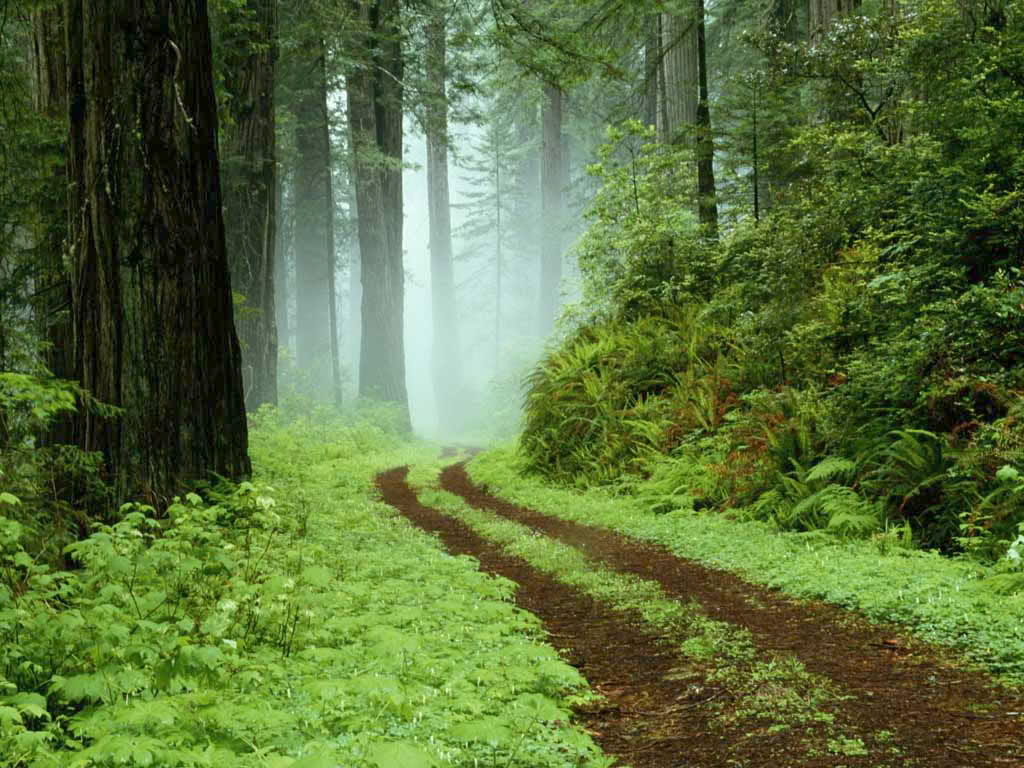 一生之久的恩典
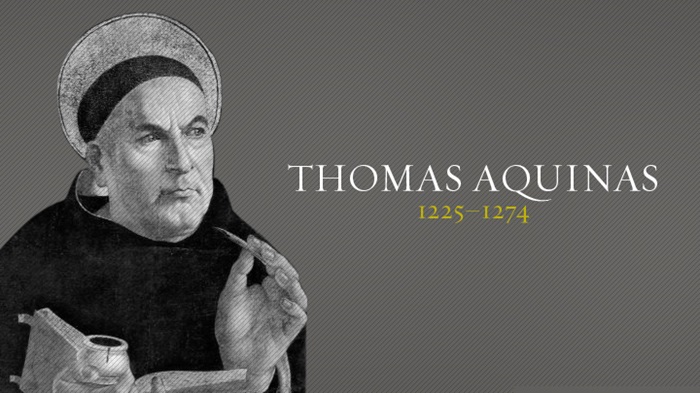 多瑪斯阿奎那
英勇的大衛
有牧者心腸的大衛
聖靈充滿的大衛
愛神的大衛
敬畏神的大衛
失敗的大衛
充滿信心的大衛
驕傲的大衛
滿有智慧的大衛
before and after
以前/以後
仇敵
尊崇耶和華
陰間
求告耶和華
耶和華拯救
有限的日子
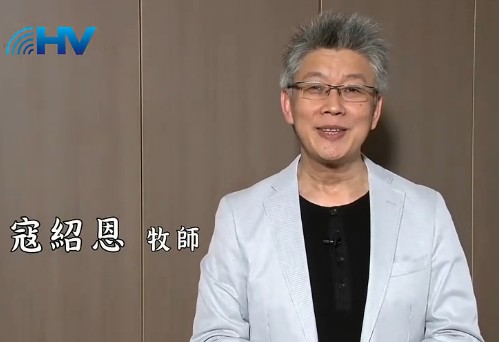 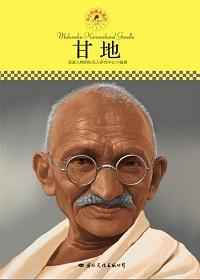 唯有真正經歷過赦免的人，才能明白赦免及愛的力量有多大！
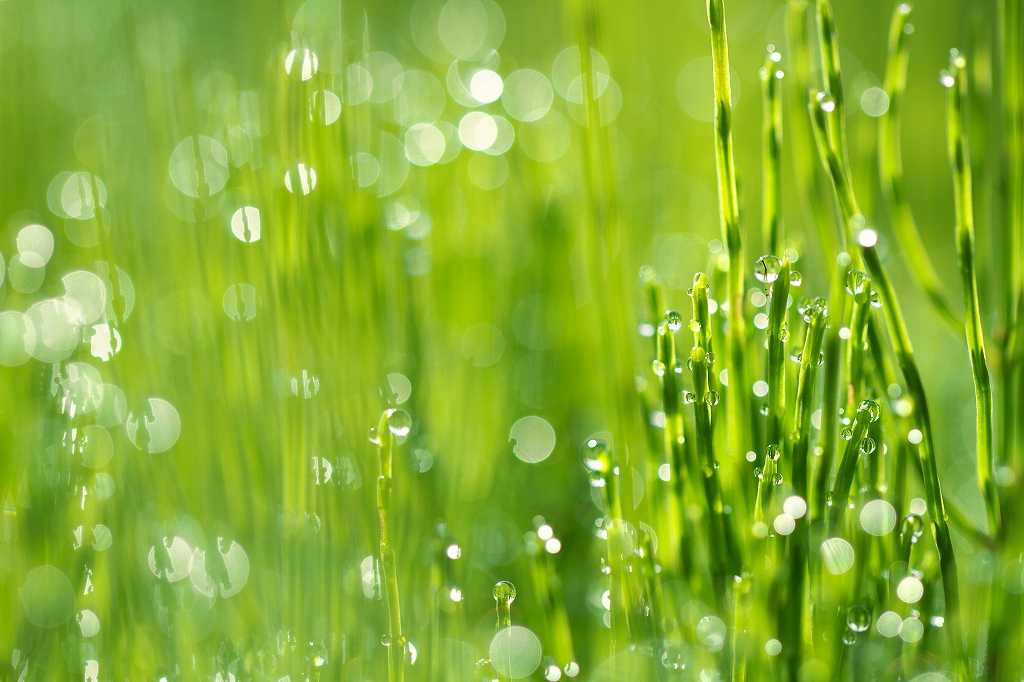 因為，他的怒氣不過是轉眼之間，他的恩典乃是一生之久；一宿雖然有哭泣，早晨便必歡呼。